اصول شرکت‌داری یا حاکمیت شرکتیCorporate Governance
حسین عبده تبریزی
میثم رادپور



اول‌بار ارائه‌شده در کلاس درس  مباحث منتخب مالی در دانشکدۀ اقتصاد و مدیریت دانشگاه صنعتی شریف
ویرایش دوم؛ تهران، خردادماه 1390
ویرایش سوم؛ تهران، دی‌ماه 1398
شکل‌گیری اصول شرکت‌داری
در دهة 70 با پیگیری سهامداران و سازمان بورس و اوراق بهادار در امریکا
در سال 1976 اصطلاح «اصول شرکت‌داری» یا «حاکمیت شرکتی» باب شد
در این سال تشکیل «کمیته‌های حسابرسی» توسط شرکت‌های پذیرفته‌شده در بورس نیویورک الزامی شد
با تغییر دولت در دهة 80 و حرکت به سمت محافظه‌کاری، نهضت «حاکمیت شرکتی» کم فروغ شد
ورشکستگی World Com در سال 2002 (اُفت قیمت سهام از 60 دلار به یک دلار) و آثار آن بر «حاکمیت شرکتی»
سقوط Enron و Arthur Andersen در سال 2001 (اُفت قیمت سهام از 90 دلار به زیر یک دلار) و آثار آن بر حاکمیت شرکتی
بحران 2008 و آثار آن بر حاکمیت شرکتی
2
Gompers et al. (2003)
3
Corporate Governance
4
Corporate Governance
5
تئوری‌های شرکت‌داری
6
رابطۀ نمایندگی
موکل
نماینده
رابطۀ نمایندگی چه زمانی بوجود می‌آید؟
هرگاه موکل، فرد یا سازمانی را به‌عنوان نماینده تعیین نمایند.
و اختیار مربوط به تصمیم‌گیری را به این نماینده واگذار نمایند.
رابطۀ نمایندگی به‌وجود می‌آید.
روابط اصلی نمایندگی
سهامداران
بستانکاران
سهامداران
مدیر
مدیر
بستانکاران
مدیر
نخستین تعارض نمایندگی
سهامداران
مدیر
مسألۀ نمایندگی چه زمانی ایجاد می‌شود؟
در شرکت‌های تک مالکی، مدیریت در دست مالک مطلق شرکت است.
در شرکت‌های سهامی، مدیر کمتر از صد درصد سهام را در مالکیت دارد.
مسألۀ نمایندگی وجود دارد.
مسألۀ نمایندگی وجود ندارد.
مدیر از تمامی منافع حاصل از تلاش خود بهره‌مند خواهد شد.
مدیر از تمامی منافع حاصل از تلاش خود بهره‌مند نخواهد شد.
مدیر دارای انگیره است تا منافع سهامداران را به بهترین شکل تأمین ننماید.
مدیر به‌گونه‌ای عمل می‌کند که مطلوبیت خود را بیشینه سازد.
کژمنشی
(مخاطرة اخلاقی)
کم‌کاری
نماینده حداکثر تلاش خود را در جهت تأمین منافع سهامداران به کار نمی‌گیرد.
نماینده از جانب خود دست به اقدام‌هایی می‌زند که برای سهامداران قابل هضم نیست.
پیامدهای مسألۀ نمایندگی
نمونه‌های کژمنشی
هواپیمای شخصی
ماشین لوکس
تعطیلات گران قیمت
دفتر مجلل
هزینه‌های نمایندگی
انواع
تعریف
تمامی هزینه‌هایی که سهامداران باید تحمل کنند تا مدیران را تشویق نمایند که در راه به حداکثر رساندن قیمت سهام شرکت ( و نه در راه تأمین هدف‌ها و منافع شخصی خویش) گام بردارند.
راه‌حل‌های افراطی مسألۀ نمایندگی
تعیین حقوق و مزایای مدیر تنها بر مبنای قیمت سهام
هزینه‌های نمایندگی کم می‌شود.
استخدام مدیر شایسته مشکل می‌شود.
نظارت و کنترل تمام اقدامات و تصمیمات مدیر 
هزینه‌های نمایندگی زیاد می‌شود.
کارایی پایینی دارد.
سازوکارهای ایجاد انگیزه در مدیران
خطربلعیده‌شدن
سیستم جبران خدمات
خطر اخراج‌شدن
دومین تعارض نمایندگی
مدیر
بستانکاران
مبانی تعیین نرخ بازده اعتباردهندگان
ریسک مالی
ریسک تجاری
ساختار کنونی سرمایه
میزان یا درجۀ ریسک دارایی‌های کنونی شرکت
انتظار در مورد تصمیم‌های مربوط به ساختار آیندۀ سرمایۀ شرکت
انتظار در مورد ریسک دارایی‌هایی که در آینده اضافه می‌شود.
تعارض چه زمانی ایجاد می‌شود؟
افزایش ریسک تجاری
مدیر در دارایی‌های پر ریسک سرمایه‌گذاری کند.
افزایش ریسک مالی
مدیر اهرم مالی را افزایش دهد.
سومین تعارض نمایندگی
سهامداران
مدیر
بستانکاران
زمانی که شرکت با ورشکستگی روبرو می‌شود
آیا شرکت باید منحل شود؟
آیا شرکت باید ادامۀ حیات دهد؟
تعارض چه زمانی ایجاد می‌شود؟
چه چیزی به چه کسی می‌رسد؟
معمولاً اعتباردهندگان خواستار ورشکستگی شرکتند.
این وضعیت به زیان سهامداران است.
مدیران خواستار تجدید‌ساختار و تداوم حیاتند.
مدیران می‌کوشند به اعتباردهندگان چیز بیش‌تری بدهد.
مدیران برای جلب نظر دادگاه نیازمند حمایت‌های اعتباردهندگانند.
چرا شرکت‌داری؟
چگونه می‌توان تضمین کرد که مدیران ثروت مالکان را می‌افزایند؟ 
آیا مدیران از شرکت به‌عنوان ساختاری برای پیشبرد منافع خود استفاده می‌کنند؟
آیا شرکت توسط اکثریت سهامداران اداره می‌شود؟
چگونه می‌توان اعتباردهندگان را از بابت استحکام مالی شرکت مطمئن ساخت؟
آیا حقوق کارکنان مراعات می‌شود؟
آیا شرکت خواسته‌های جامعۀ محلی، ملی و بین‌المللی را برآورده می‌کند؟
آیا صورت‌های مالی شرکت شفاف و بدون ابهام است؟
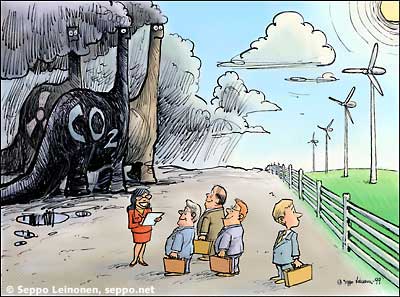 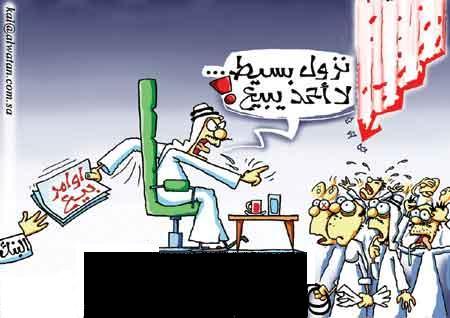 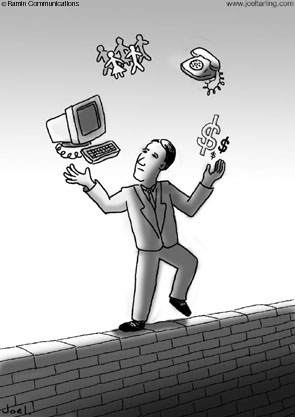 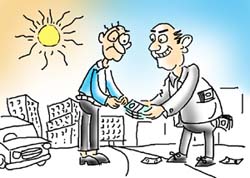 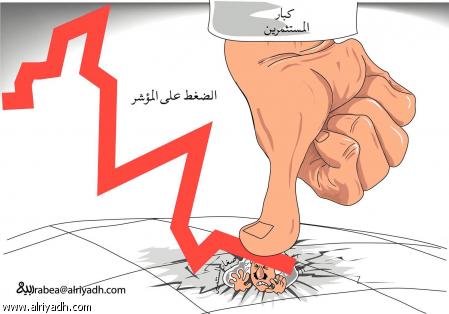 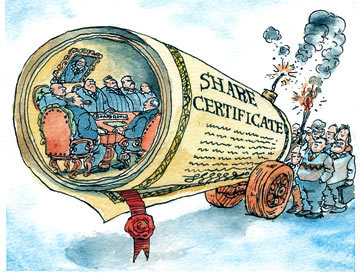 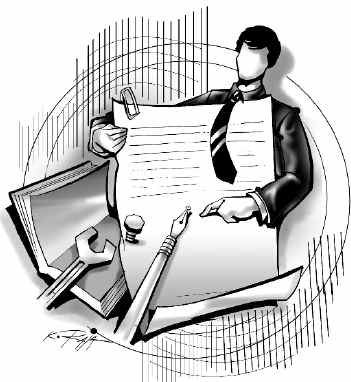 23
مقام ناظر
مدیرعامل
بیمه‌کنندگان
سهامداران
عرضه‌کنندگان
کارکنان
حکومت
اعتباردهندگان
حسابرسان
مشتریان
بازیگران شرکت‌
جوامع مدنی
هیأت‌مدیره
24
ذینفعان کلیدی شرکت
25
مدل سادۀ شرکت‌داری
سهامداران
گزارش
مجامع
عمومی
انتصاب
دعوت
حسابرسان و
بازرسان
انتخاب
نظارت
هیأت‌مدیره
انتصاب
مدیرعامل
نظارت
26
مزایای سیستم کارآمد شرکت‌داری
انضباط
شفافیت
مسؤولیت اجتماعی
Corporate 
Governance
انصاف
استفلال
پاسخگویی
مسؤولیت‌پذیری
27
اهداف غایی
28
مباحث بین‌المللی
29
30
مدل عادی (ordinary)
31
مدل تک‌رده‌ای ((one-tier
32
دو رده‌ای (two-tier)
33
نتایج یک مطالعه
34
35
با تشکر
36